November 7, 2024Data Pipeline Town Hall
The goal of the webinar is to provide updates on the Data Pipeline, current, and upcoming data collections. These webinars also provide a forum for districts, BOCES, and Administrative Units to have questions answered about Data Pipeline.
1
Colorado Department of EducationIdentity Management (IdM)
Identity Management Site
Frequently Asked Questions
How do I add myself or others to the email listserv for town hall emails and/or a specific collection?
Email lists are dependent on a person’s access rights in IdM. Contact your LAM to get an account or be assigned to a specific collection.
Where can I find the IdM role mappings for Data Pipeline and other applications?
Role Mapping (XLS)
I am a LAM. How do I update the user permissions for someone in my district?
Follow the steps outlined in the IdM Quick Guide for Access Management (DOCX)
Important: Users are not automatically removed from IdM when their email address is no longer active in your district. The LAM must deactivate their IdM account to ensure only designated staff can access CDE’s data reporting system.
2
[Speaker Notes: LAMs, please check the IdM roles for your district. Remove permissions for users who have retired, left your district, or are no longer assigned to a collection. Add roles for new hires and newly assigned respondents for specific collections.]
What is PII?
Student and Staff Personally Identifiable Information (PII) is defined by state and federal laws as information that, alone or in combination, personally identifies an individual
This includes direct identifiers (i.e. student and staff names, SASID, EDID, etc.)
Includes information that when combined is identifiable
Colorado’s Student Data Transparency and Security Act outlines requirements for how Student PII is collected, used and shared
See the Data Privacy and Security website for prepared guidance on how to comply with this and other privacy laws.
3
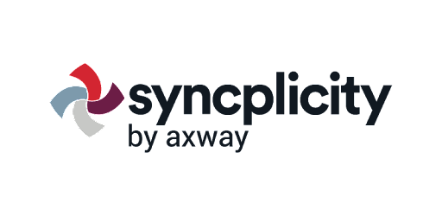 Sharing Data
Use secure methods to transfer any PII to CDE
Contact Data Collection leads with questions about how to transmit PII securely
Each Data Collection leads maintains their own Syncplicity folders for specific collections, reach out to the collection lead for access
Use Syncplicity to encrypt emails to CDE
Avoid sending PII via unencrypted email or to unsecured faxes when sharing data between or within districts
Use Syncplicity to encrypt emails to CDE
Check local policies for restrictions, requirements, etc. regarding PII
Do not use PII in trainings, presentations, etc.
Do not share PII with unauthorized individuals
Do not share passwords
Follow local policies when transmitting PII to any third party
4
Today’s Agenda
5
Open Collections and Upcoming Deadlines in Data Pipeline
6
Open Collections and Upcoming Dates: Year-Round & Interchanges
Data Pipeline Resources: Data Pipeline Collection Dates (XLS)
7
Open Collections and Upcoming Dates:Snapshots
Data Pipeline Resources: Data Pipeline Collection Dates (XLS)
8
Open Collections and Upcoming Dates:Periodic
Data Pipeline Resources: Data Pipeline Collection Dates (XLS)
9
School Board Member Updates
Jessica Tribbett
10
School Board Member Update Directory
Directory – School Board Member Updates
directorydata@cde.state.co.us
11
Questions and ResourcesSchool Board Member Updates
directorydata@cde.state.co.us
12
Kindergarten School Readiness
Tara Rhodes
13
KSR: Background InformationAssessment Domains
As required by Colorado law (Section 22-7-1004 (1)(b) C.R.S.), school readiness includes the following domains:
Physical well-being and motor development
Social and emotional development
Language and comprehension
Cognition
Math
Literacy

The assessment tools linked here have been approved by the State Board of Education for use.

Data reported to CDE is from the initial fall assessment window for school readiness, which is the first 60 calendar days of the school year, as required by HB15-1323.
Kindergarten School Readiness (KSR)
KSRData@cde.state.co.us
14
Kindergarten School Readiness (KSR)Important Dates and Changes for 24-25 Collection
Important Dates:
11/19/2024: Target upload date 
12/11/2024: KSR Data Collection Due Date (~5 weeks to go!)
Please note that this information is part of the CAP4K Legislative Report that is due in February to the legislature. Consequently, I will need all submissions in by the deadline so that analysis can be completed in January, along with executive leadership review prior to publication.

Changes for the 24-25 Collection: 
One additional column was added to the file layout to denote the assessment used. This replaced the front-end screen in Data Pipeline. 
This change was made to accommodate the State Board's approval of single-domain assessment tools. 
A short tutorial (~6min) of how to add and populate this column has been posted here.
Kindergarten School Readiness (KSR)
KSRData@cde.state.co.us
15
Kindergarten School Readiness (KSR)Collection Status
Kindergarten School Readiness (KSR)
KSRData@cde.state.co.us
16
Kindergarten School Readiness (KSR)File Template
Kindergarten School Readiness (KSR)
KSRData@cde.state.co.us
17
Kindergarten School Readiness (KSR)Codes for New Assessment Used Column
Kindergarten School Readiness (KSR)
KSRData@cde.state.co.us
18
Reminders and Current To-Do'sKindergarten School Readiness (KSR)
Reminders:
Please make sure that the Assessment Used code for the NONE lines in your file is 99.

Current To-Do's:
Watch recordings of trainings posted here
Watch the tutorial of how to add the additional column, if needed
Talk with your School Readiness contact
Learn which assessment tool is being used
Learn whether manual aggregation of data will be required
Learn the status of the assessment
Begin uploads and resolving errors
Kindergarten School Readiness (KSR)
KSRData@cde.state.co.us
19
Questions & ResourcesKindergarten School Readiness (KSR)
Contact: Tara Rhodes
Email: KSRData@cde.state.co.us
Phone: 720.601.4125
Kindergarten School Readiness Website
20
Human Resources
Dawna Gudka
21
Human Resources Timeline
Human Resources Snapshot Collectionmailto:HumanResourcesData@cde.state.co.us
22
Staff Interchange files
Staff Profile
General information of staff
Only 1 record per staff
Staff Profile file must be uploaded first
Staff Assignment
Provides specifics to actual duties and locations
Multiple records per staff allowed
One record for every assignment
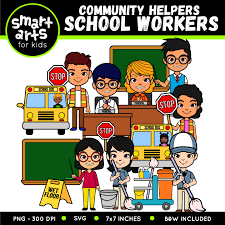 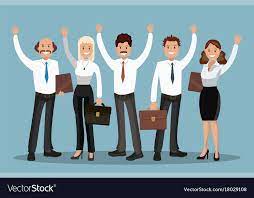 Human Resources Snapshot Collection
HumanResourcesData@cde.state.co.us
23
Purchase Service Staff
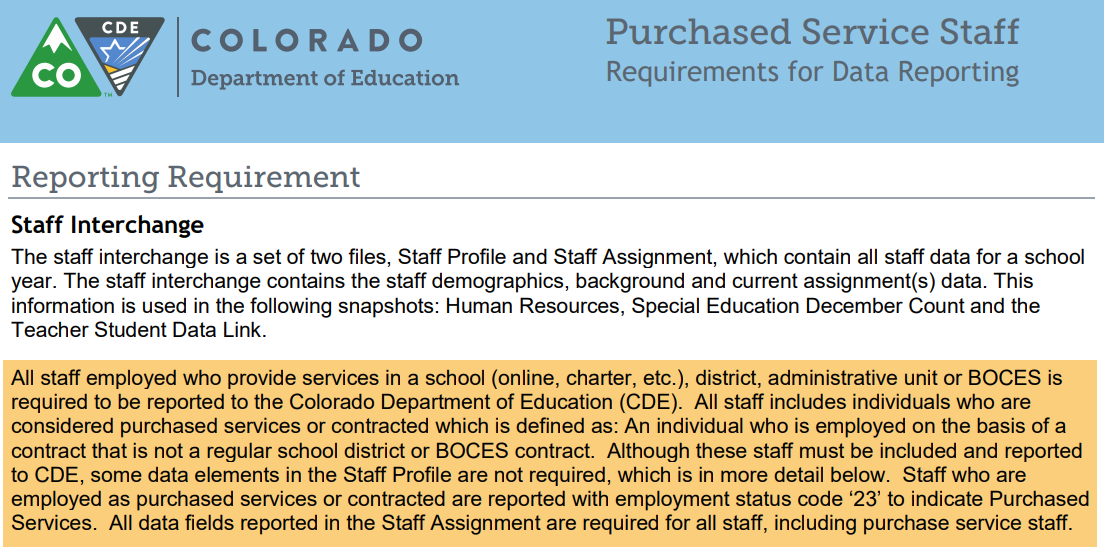 Purchased Service staff resource document
Employment status 23 Purchased Services

Staff Profile required fields
AU Code, District Code
Demographics (SSN, EDID, Name, Gender, DOB, Ethnicity)
Background Information:  Start Date, Years Teaching Experience
Years Education Experience, Years principal if staff is a principal

Staff Assignment required fields
All data fields for the assignment are required
Human Resources Snapshot Collection
HumanResourcesData@cde.state.co.us
24
Examples of Coding EL and GT Teaching Staff
Teaching Gifted and Talented 
Job Code 201 
Teaching Subject Area depends on what GT class they are teaching
Administrator/Instructional Area 0012 Gifted and talented
Teaching English Language Learners
Job Code 201 (Teacher, Regular)
Teaching Subject Area 0510 Language Skills
Administrator/Instructional Area 0050 Language Instruction Education Program
Human Resources Snapshot Collection
HumanResourcesData@cde.state.co.us
25
Human Resources Snapshot Collection
Staff Interchange website
Human Resources Snapshot website
Questions contact:  Dawna Gudka-collection lead
Email HumanResourcesData@cde.state.co.us
(303) 598-7901
26
Special Education December Count Snapshot
Lindsey Heitman
27
Special Education December Count:2024 -2025 Timeline
Please download the full 24-25 Timeline from the Special Education December Count Snapshot webpage.
Special Education December Count
SpedDecCount@cde.state.co.us
28
Special Education December Count: Trainings
NEW RESPONDENTS -
Introduction to Special Education IEP Interchange – slides and video posted on the Special Education IEP Interchange webpage under the Trainings section. Please listen and review before the snapshot training.
Upcoming Trainings 
Special Education December Count Snapshot Annual Collection Training
Wednesday, November 13th from 10:00 – 11:30  (rescheduled from November 6th) 
This training will focus on snapshot data content and the process within the Data Pipeline 
Microsoft Teams Meeting Join the meeting now 
Training will be recorded and posted online shortly after the live webinar
 
Special Education December Count Office Hours
Wednesday, November 20th from 10:30 – 11:30
Topics to be determined
Microsoft Teams Meeting Join the meeting now
Special Education December Count – Lindsey Heitman
SpedDecCount@cde.state.co.us
29
December Count Staff and Student Staff and Student Snapshot Criteria
Student records will be included in the snapshot when:
Date of Entry to SPED is <= 12/01
Date of Exit from SPED is zero-filled or > 12/01
OR Parentally Placed in Private School is 02 
Pull all error-free records meeting above criteria from the SPED Participation file and match them with records in the Student Interchange. Student Interchange is the authoritative source for: SASID, LASID, First Name, Middle Name, Last Name, Gender, Date of birth, Ethnicity, Race and Grade level.  
Data from the Student Interchange will pull primarily from a DEC tagged file. If the district has not tagged a file for DEC, it will pull from the latest student DEM file uploaded and the grade will pull from the SSA file and record with the latest School Entry Date.
If student record is not required to be submitted in the Student Interchange, the demographic data and grade level will pull from the Child and Participation files. 
The Child file, Participation file and Student DEM files will be joined based on the following criteria:  SASID, LASID, school year, district (or Admin Unit), and error free records.
Staff records will be included in the snapshot when:
Records are error-free in the Staff Interchange
Special Education Flag = 1
AU code is populated in both Staff files 
Start date of Assignment is <= 12/01
End Date of Assignment is blank or > 12/01
Employment Status Code = 11, 12, 13, 23, 25 or 26 
The Staff Profile and Staff Assignment Association File will be joined based on the following criteria: School year, EDID, Sped Assignment Flag = 1, District (or Admin Unit), and error-free records.
Special Education December Count – Lindsey Heitman
SpedDecCount@cde.state.co.us
30
December Count Snapshot Fields Sourced Primarily from Student Interchange Files
SPED Snapshots- District Sourced Fields
Student School Association File
*Grade will pull primarily from Student Interchange if record is included in the SSA file
Grade Level
Student Demographic File 
*LASIDs must match for these fields to pull primarily from Student Interchange
 SASID 
LASID 
Student First Name
Student Middle Name 
Student Last Name
Student Gender
Student Date of birth
Student Ethnicity
Student Race
Data from the Student Interchange will pull primarily into the December snapshot from a DEC tagged file. If the district has not tagged a file for DEC, it will pull from the latest Student DEM file uploaded and the SSA file record with the latest School Entry Date.

Tagging a file for OCT or DEC is not required! An Untagged file works for both snapshots.

*Student’s LASID must match between the Student Interchange and IEP Interchange for the demographic data to be pulled from the Student Interchange into the December Count Snapshot.
31
Matching District LASIDs – Why is this so important?
Districts are the authoritative source for race and other demographic fields
If student race is different on December Count vs the race reported in the Student October Snapshot, it can affect risk ratios for Significant Disproportionality 
Utilize the Student Interchange and Special Education IEP Interchange Comparison Report – found in Special Education IEP Interchange cognos folder to compare differences in race between the interchanges
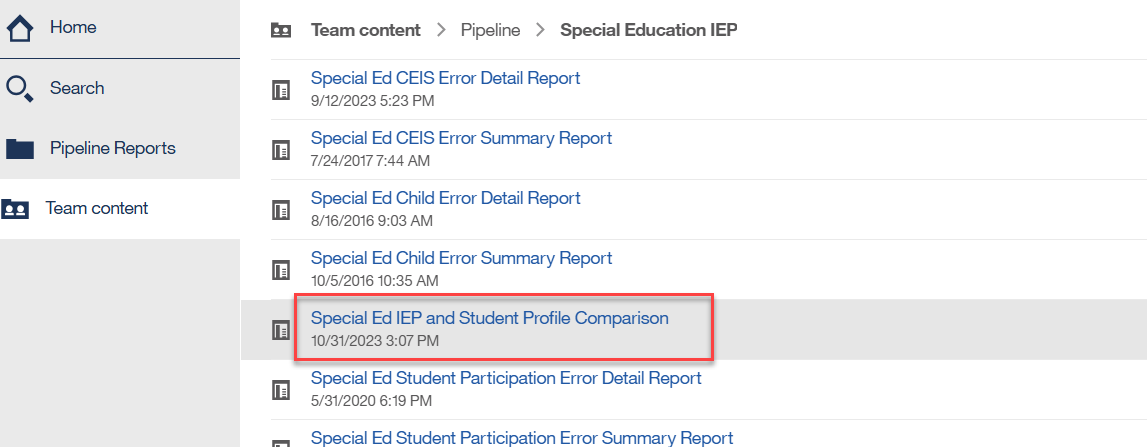 Special Education December Count – Lindsey Heitman
SpedDecCount@cde.state.co.us
32
Questions & Resources:Special Education December Count
Lindsey Heitman
SpedDecCount@cde.state.co.us 
(720) 456-2033

Special Education IEP Interchange WebpageSpecial Education December Snapshot Webpage
33
School Auditing Office
Rebecca McRee
34
Duplicate Count
All duplicate count audit documentation must be uploaded to the “Duplicate Count” subfolder found within the district’s audit Syncplicity folder.
Document Upload Deadline: Tuesday, November 12, 2024 at 12 pm
Uploading sooner benefits everyone!!!!!!!!!!!!!!!!!!
Data Services will send out an email if this deadline is adjusted for any reason.
Check whether you have access to your district’s audit Syncplicity folder! 
If not, email the School Auditing Office at audit@cde.state.co.us 
In the subject line of the email, please include your district number, district name and “Duplicate Count Contact” 
For example: “0010_Mapleton 1_Duplicate Count Contact”
School Auditing Office
Audit@cde.state.co.us
35
Documentation: Labeling
For each student, please upload one assembled document using the following naming convention:

District Number_SASID_Student Last Name_Student First Name
For example: 0010_9999999991_Smith_John.pdf

Each assembled document should contain all required documents necessary to support funding.

If necessary, a single folder or zip file for each student may be used.
School Auditing Office
audit@cde.state.co.us
36
Documentation for Conceded Students
If your district is conceding funding for a student (i.e., your district submitted the student for funding in error), you must still upload a document for a student, with the following naming convention:

District Number_SASID_Student Last Name_Student First Name_Concede
For example:  0010_9999999991_Smith_Jane_Concede.pdf
School Auditing Office
audit@cde.state.co.us
37
Annual Audit Review
Starting with the 2024-2025 fiscal year, the School Auditing Office will be shifting its audit approach.  
All districts and BOCES (that operate their own schools and/or submit data during the Student October data collection) will participate in the Annual Audit Review.
No later than December 11, 2024, all districts and BOCES must:
Complete all funded count audit questionnaires (pupil, at-risk, and ELL), and
Upload initial audit documentation (as described in the corresponding questionnaires) to Syncplicity.
The School Auditing Office anticipates that the new audit approach will evolve over the next few years - questionnaires and initial audit documentation will also update each year as needed.
Training: Preparing for the New Annual Audit Review (PDF) (Recording)
School Auditing Office
Audit@cde.state.co.us
38
Annual Audit Review (continued)
Between December 2024 and March 2025 the School Auditing Office will be reviewing each district/BOCES (1) submitted Student October Count data, (2) responses provided on the audit questionnaires, and (3) the initial audit documentation provided as outlined on the questionnaires to determine which districts/BOCES/schools will be engaged for one of the following expanded audits:
Focused Audit Review
Comprehensive Audit Review

Next step communication regarding expanded audits is expected to be sent via email no later than April 1, 2025.
School Auditing Office
audit@cde.state.co.us
39
Questions & Resources:Duplicate Count/ Annual Audit Review
audit@cde.state.co.us

Pupil Count website
2024 Student October Audit Resource Guide
40
Civil Rights Data Collection (CRDC)
Annette Severson
41
Overview
The U.S. Department of Education conducts the Civil Rights Data Collection (CRDC)

Collects data on key education and civil rights issues in our nation's public schools. The CRDC collects a variety of information including, student enrollment and educational programs and services, disaggregated by race/ethnicity, sex, limited English proficiency and disability. 

Information collected by the CRDC is also used by other ED offices as well as policymakers and researchers outside of ED.
42
2023-24 CRDC Timeline
Opening December 9, 2024

Deadline March 7, 2025 – CRDC Resources
CDE’s Role
CDE will pre-populate as much data as possible prior to Dec 9th 

CRDC file layout with CDE field logic is available online for review

Opt-Out Form is also available online if you do not want CDE to pre-populate data for your LEA

Information is posted on the CRDC tab for Data Pipeline
LEA’s Role
Log into CRDC reporting tool

Review pre-populated data to verify accuracy

Input additional data required

Finalize data submission on or before the deadline  of March 7th
Other Items to Note on CDE Pre-Population Data
Student Retention Fields will not be pre-populated by CDE due to the timing of collections

Home Based Options students are excluded from CDE pre-populated student counts

All student counts are based on those students reported as enrolled in the 2023-24 Student October snapshot

If there were 0 non-binary students reported in 2023-24 Student October for your district (gender code = 03), then the non-binary CRDC fields will be reported as null based on provided guidance
46
Questions & Resources:Civil Rights Data Collection
CRDC Resource Center

CRDC Partner Support Center - crdc@aemcorp.com

CDE Contact: Annette Severson – Severson_a@cde.state.co.us
47
Student October
Annette Severson (Brooke Wenzel)
48
Regular Phase
Duplicate Phase
Student October Timeline
Student October – Brooke Wenzel
StudentOctober@cde.state.co.us
49
Ready to Submit
Once you have verified the data, submit the snapshot to CDE.  Go to:
Student Profile -> Status Dashboard and click ‘Submit to CDE’
Must have LEAAPPROVER role in IDM to complete this step
Once data is submitted it will be locked, must request unlock to make changes (email me to request)
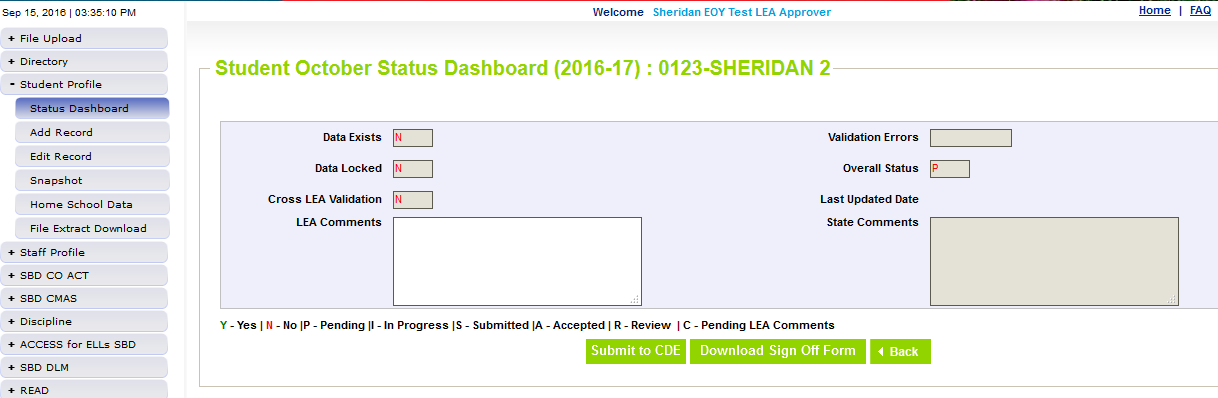 50
Student October – Brooke Wenzel
StudentOctober@cde.state.co.us
Questions & Resources:Student October
Questions & Resources:
Brooke WenzelStudentOctober@cde.state.co.us 720-441-7963
Student October Webpage
Student Interchange Webpage
51
Student End of Year
Reagan Ward
52
Visit the SEY Website to download the complete SEY Collection Timeline with Training Dates
SEY Collection Timeline: Upcoming Events
Student End of Year – Reagan Ward
StudentEndOfYear@cde.state.co.us
53
Snapshots are NOT unlocked, only updated
All LEAs must update snapshot at least once during this phase
Limited Data Changes
School exit types for SASIDs with SE900 errors
Approved post-cross LEA data changes
SSA updates completed manually through the edit record screen in pipeline
DEM updates: Talk to SEY collection lead first
GG & Adj files: continue to use the file upload screen in pipeline
Reminders and Snapshot Status as of 8am on 11/7
Student End of Year – Reagan Ward
StudentEndOfYear@cde.state.co.us
54
Resources:
Exception Request Directions (PDF)
Exception Request Template (XLS)
Post-Cross Change Request Directions (PDF)
Post-Cross Change Request Template (XLS)
SASID merges in Post-Cross (PDF)
Adding Records in Post-Cross (PDF)
Exception Requests & Data Change Requests
Student End of Year – Reagan Ward
StudentEndOfYear@cde.state.co.us
55
Downloaded from data pipeline ‘Status Dashboard’ screen by LEA Approver
Must be error free
Must have updated snapshot at least once during Post-Cross Phase
Cannot have a snapshot update in process
Signed by Superintendent
Certifies SEY and Graduation Guidelines data is accurate and complete
Acknowledgment that this data is used in district/school accountability frameworks
Dated after the last updated date of your SEY snapshot as shown on the SEY status dashboard
New sign-off form required if snapshot updated after it has been signed
Scan and email to SEY Collection lead, StudentEndOfYear@cde.state.co.us OR upload to your LEA’s student Syncplicity folder
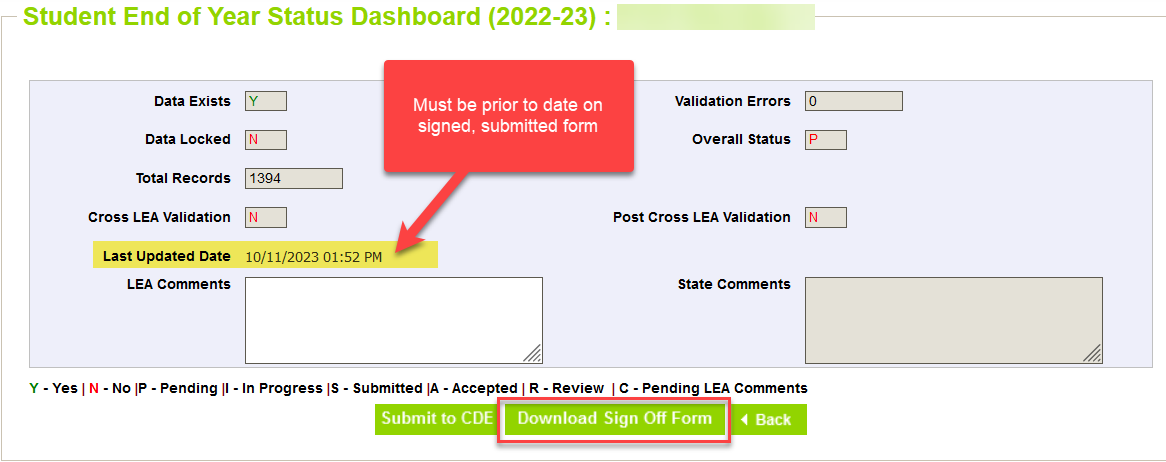 Begin submitting 11/14/24
*will not be accepted early*

Due 12/3/2024
Superintendent Verification (Sign-Off)
Student End of Year – Reagan Ward
StudentEndOfYear@cde.state.co.us
56
District level and School Level
Mirrors sign-off form as a high-level overview of rates
Only includes ‘all students’, not student groups
Displays ‘not applicable’ message under that rate heading when a school does not include the grade range required for a specific type of rate
Shows the last updated date of the SEY snapshot
*New 2024* COGNOS/CEDAR Report: School Summary of All Rates
Student End of Year – Reagan Ward
StudentEndOfYear@cde.state.co.us
57
Questions & Resources:Student End of Year
StudentEndOfYear@cde.state.co.us
720-484-9057

Student End of Year Website
Student Interchange Website
Graduation Guidelines Website
58
Thank you for joining today!
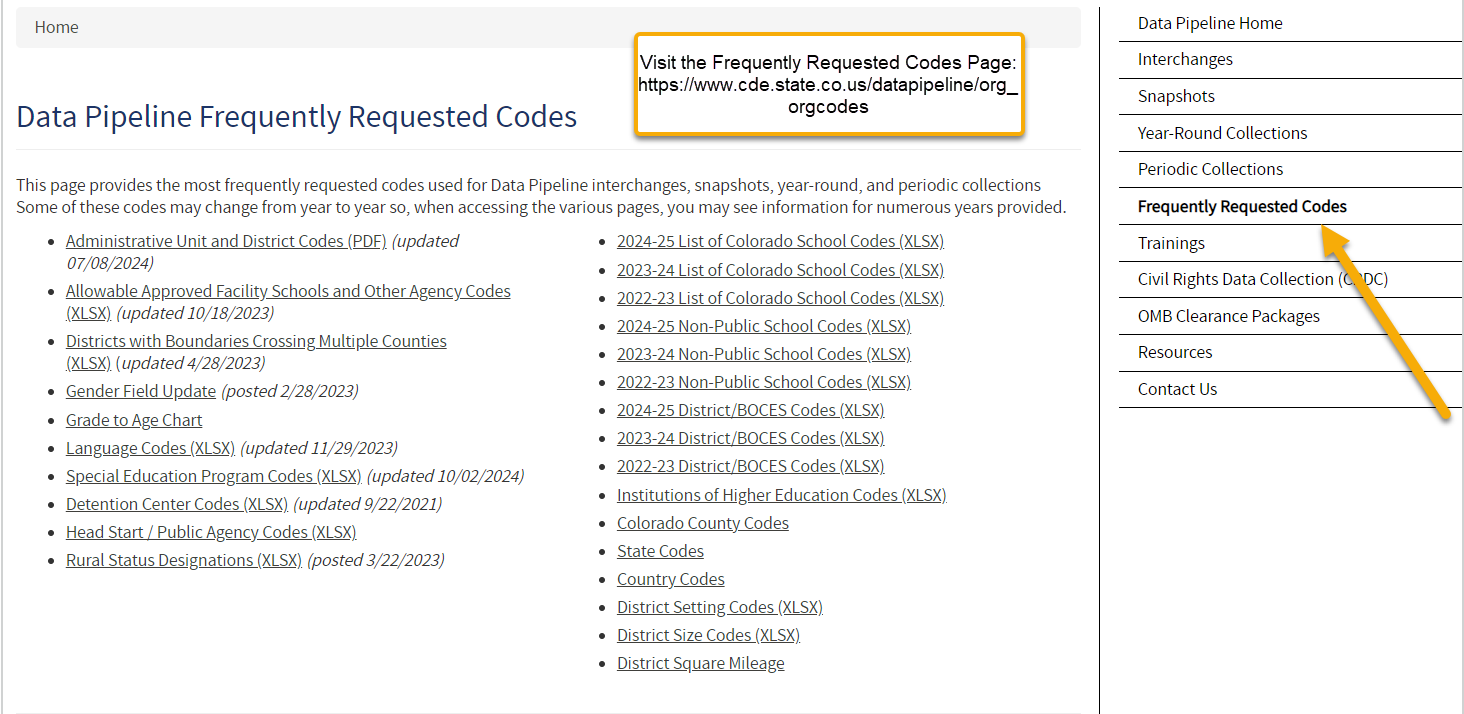 59